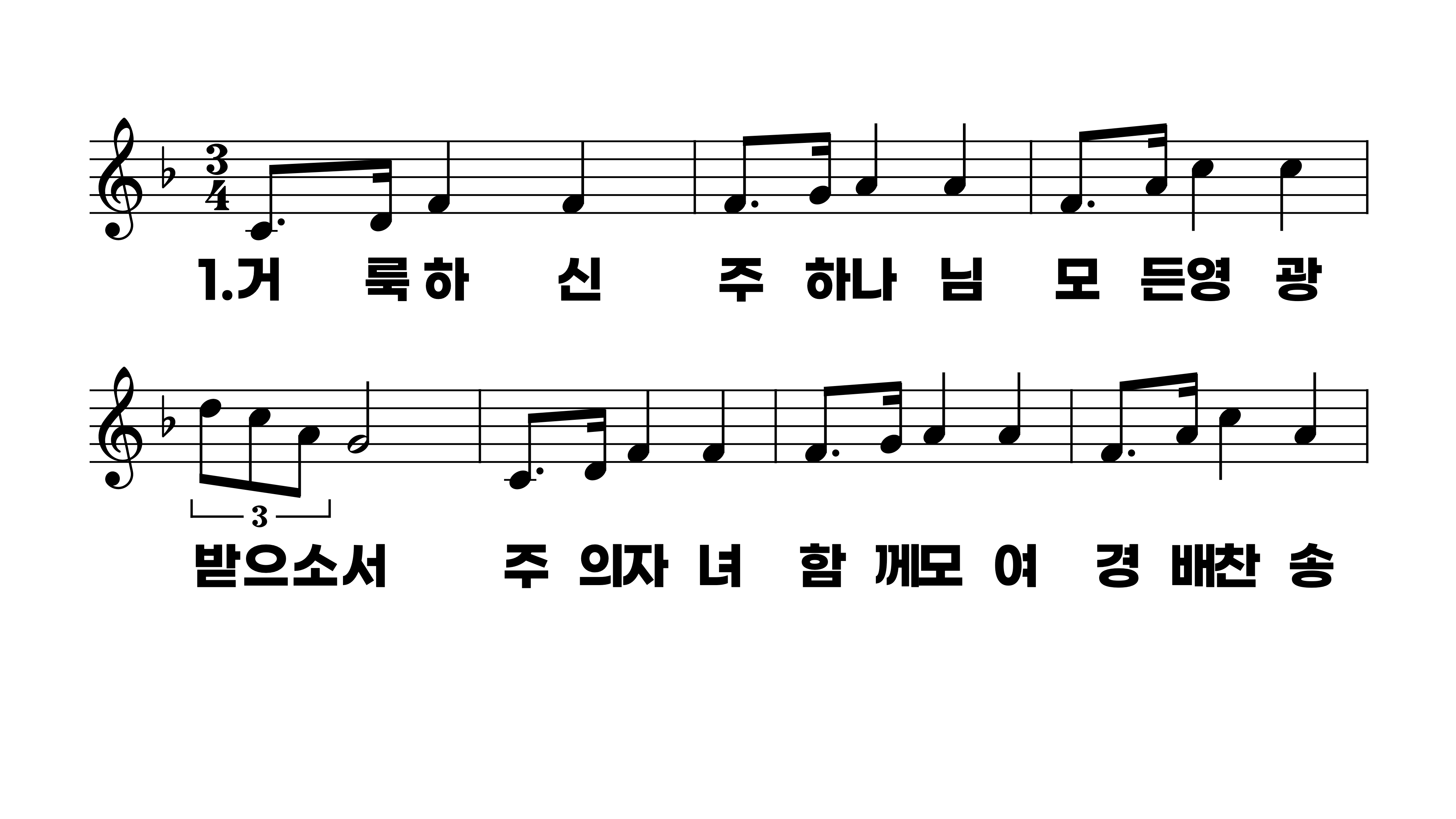 48장 거룩하신 주 하나님
1.거룩하신주
2.자비하신주
3.은혜로신주
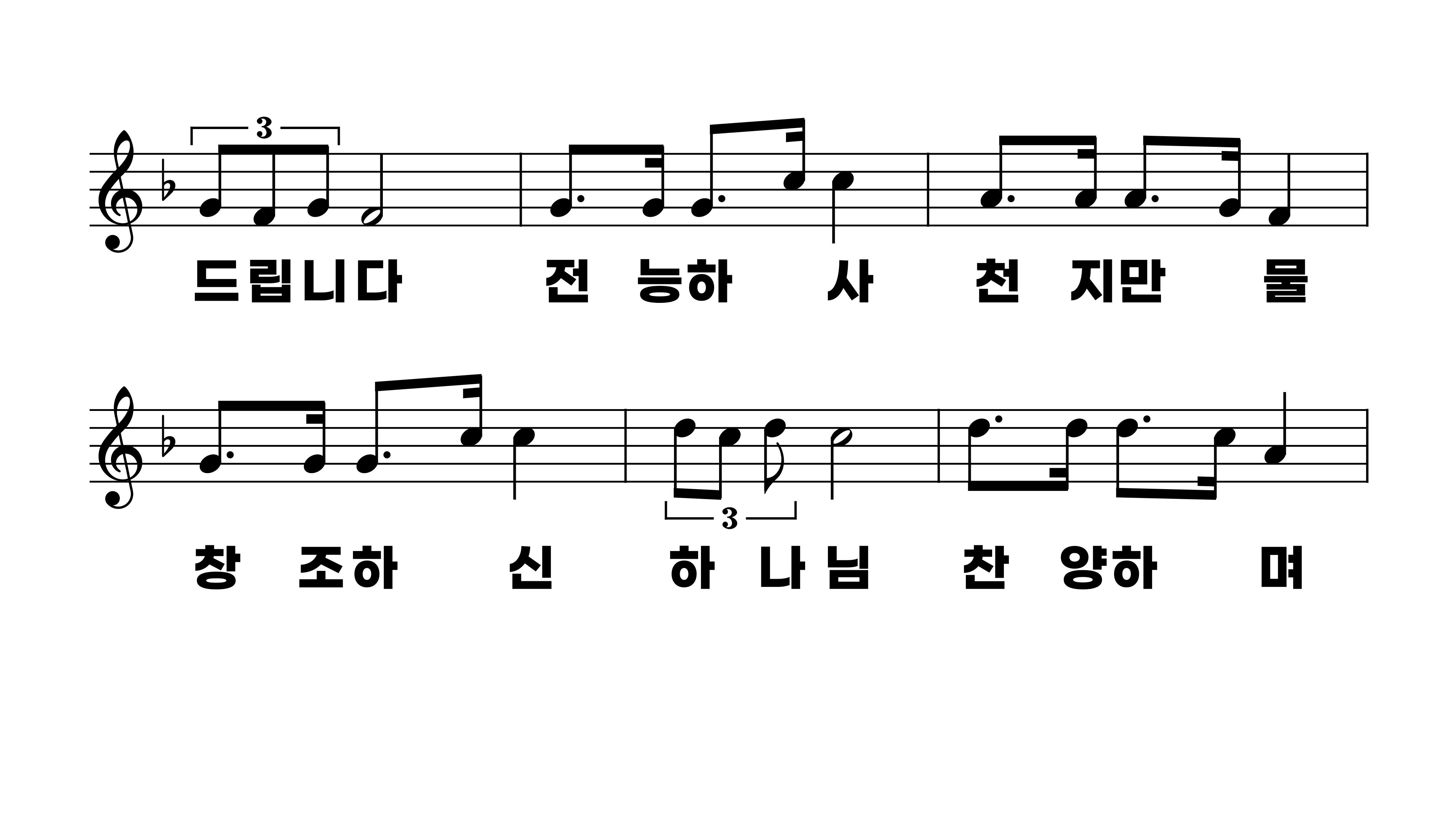 48장 거룩하신 주 하나님
1.거룩하신주
2.자비하신주
3.은혜로신주
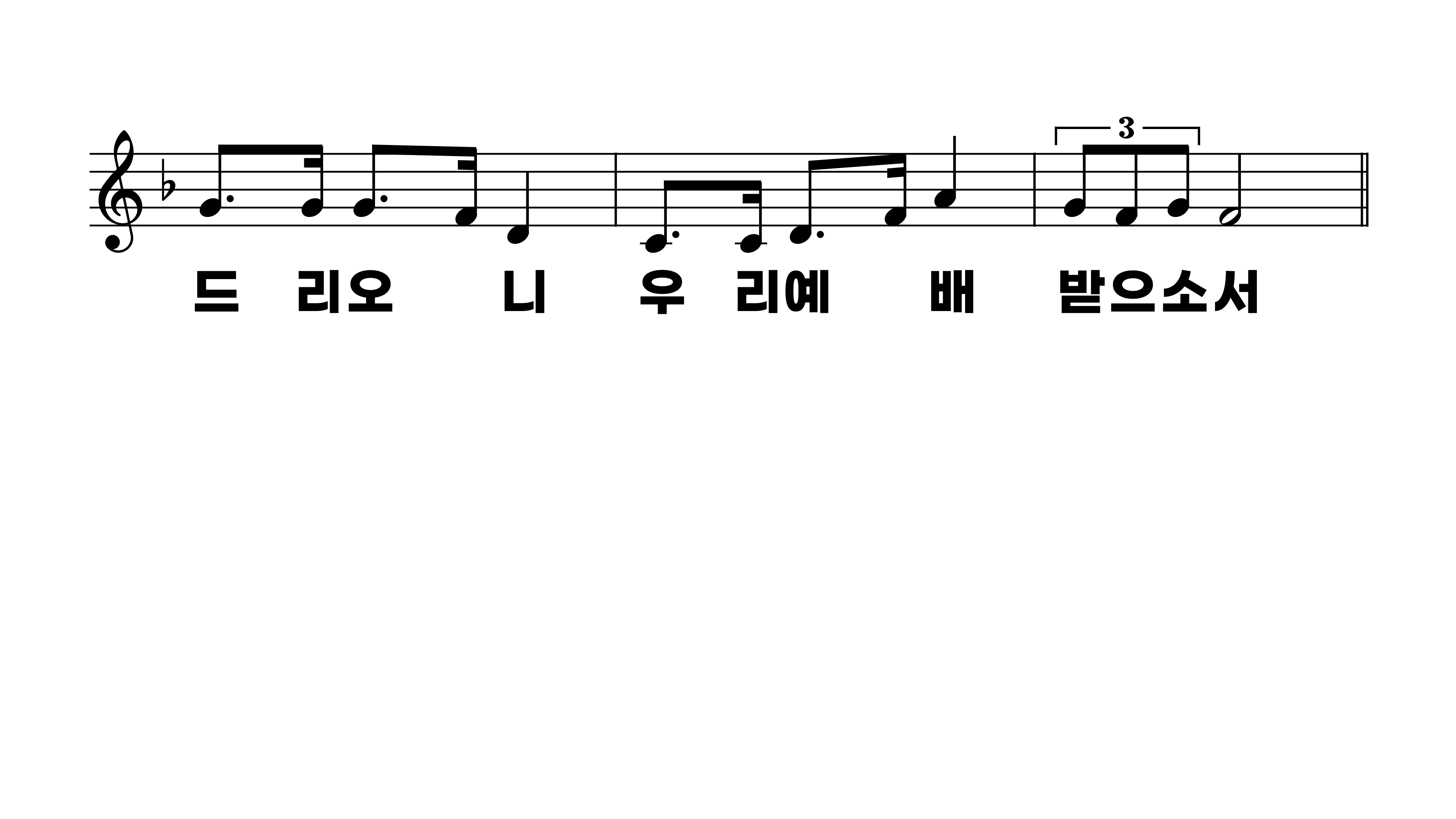 48장 거룩하신 주 하나님
1.거룩하신주
2.자비하신주
3.은혜로신주
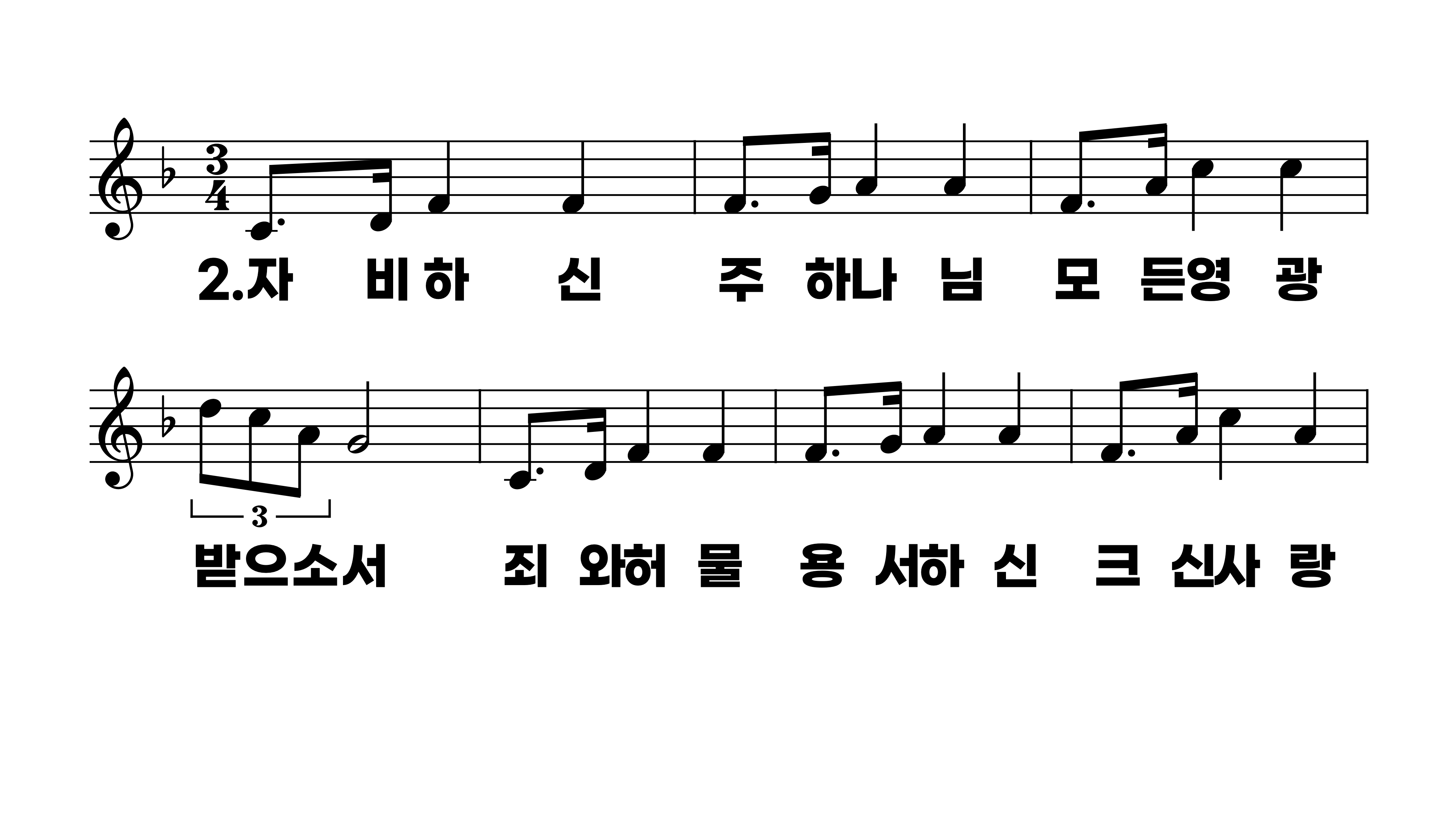 48장 거룩하신 주 하나님
1.거룩하신주
2.자비하신주
3.은혜로신주
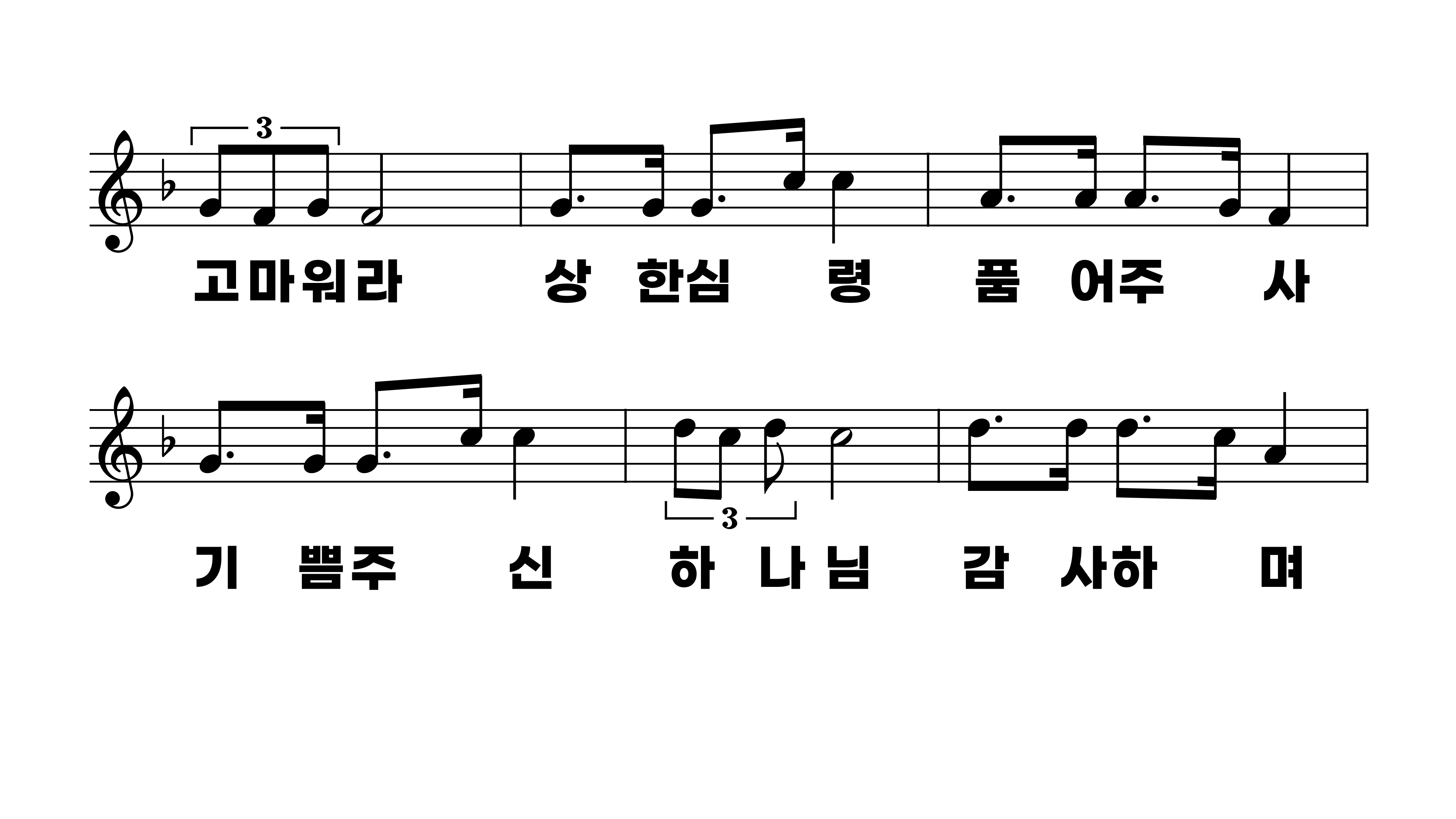 48장 거룩하신 주 하나님
1.거룩하신주
2.자비하신주
3.은혜로신주
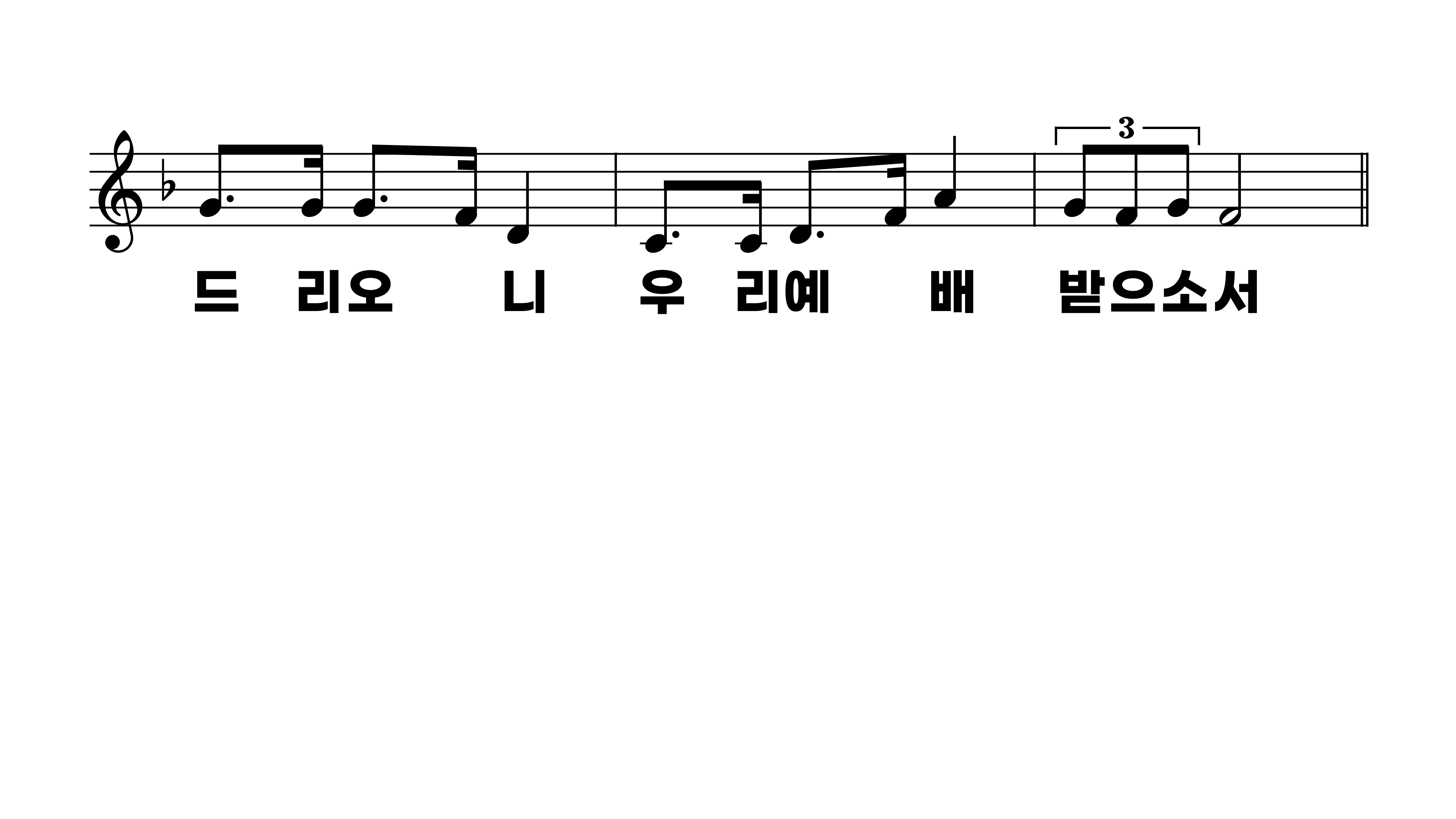 48장 거룩하신 주 하나님
1.거룩하신주
2.자비하신주
3.은혜로신주
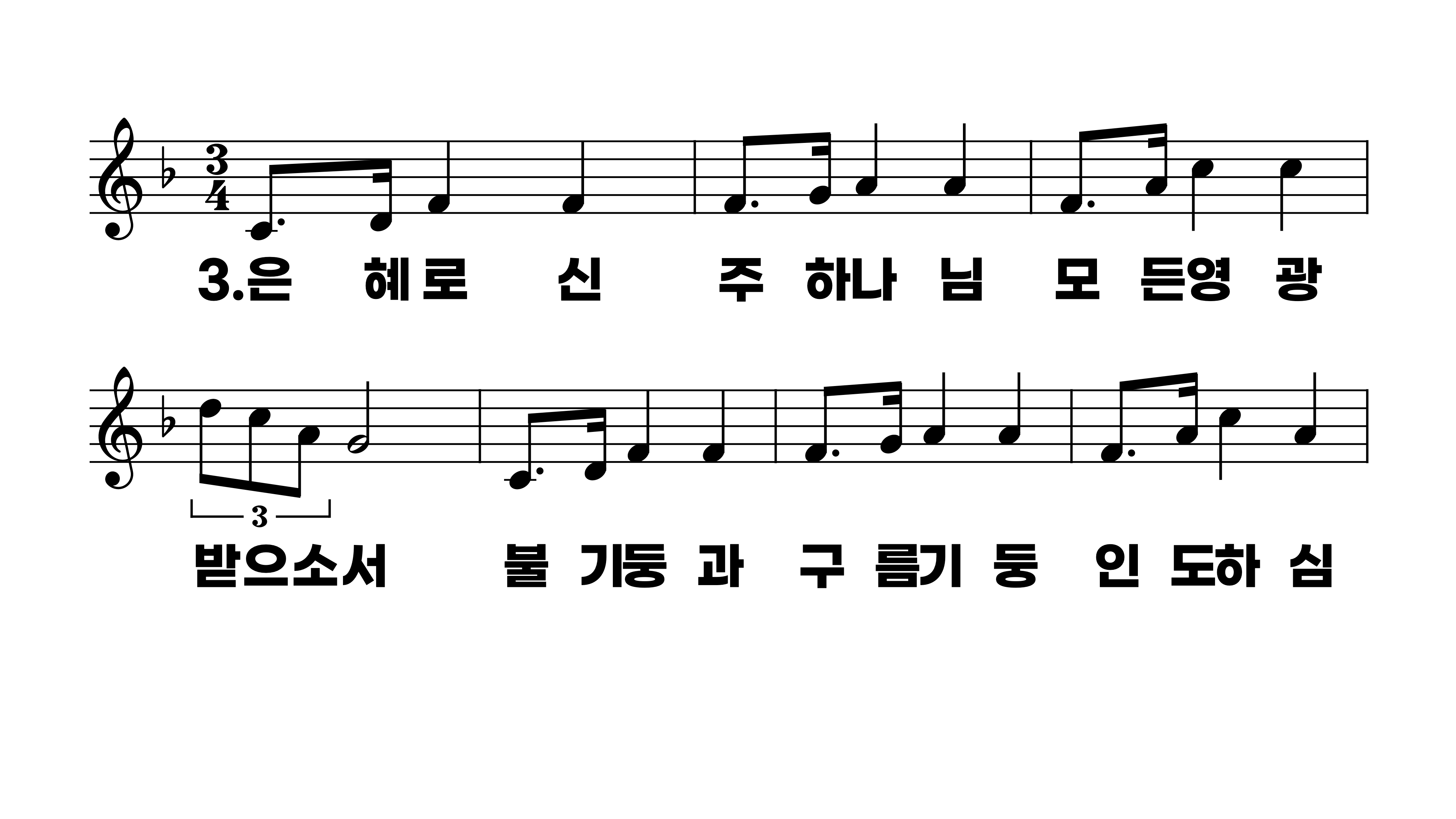 48장 거룩하신 주 하나님
1.거룩하신주
2.자비하신주
3.은혜로신주
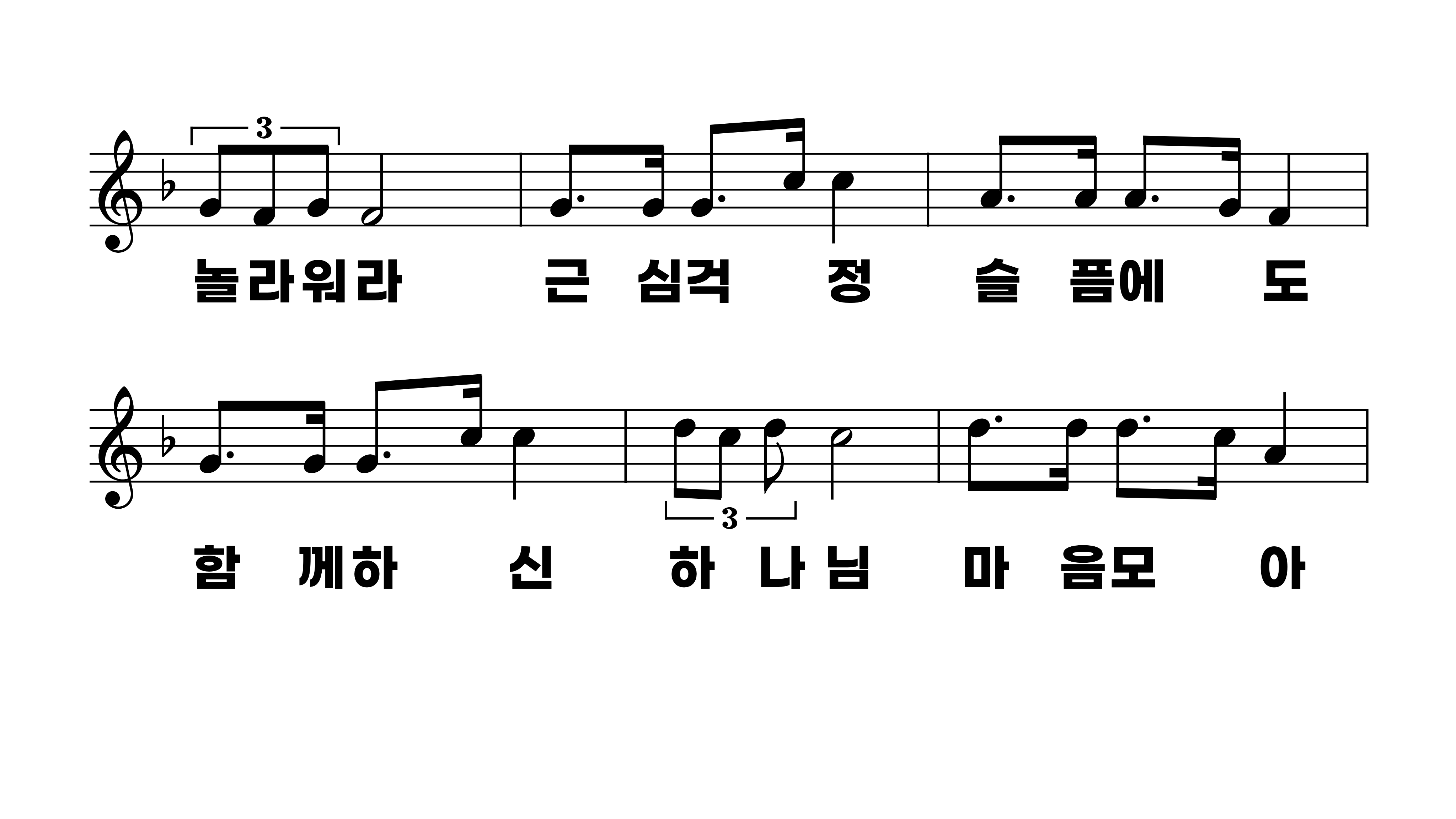 48장 거룩하신 주 하나님
1.거룩하신주
2.자비하신주
3.은혜로신주
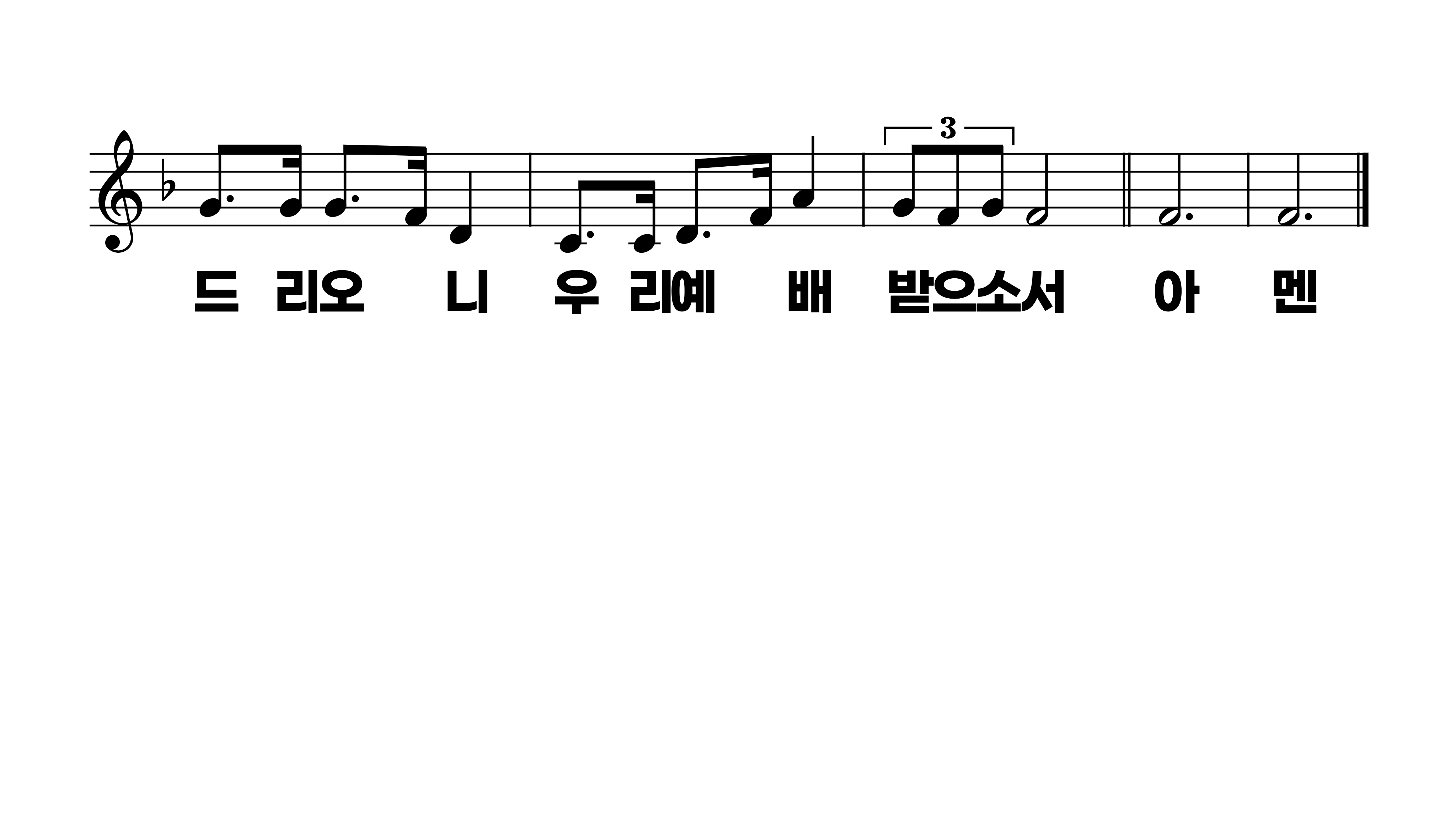 48장 거룩하신 주 하나님
1.거룩하신주
2.자비하신주
3.은혜로신주